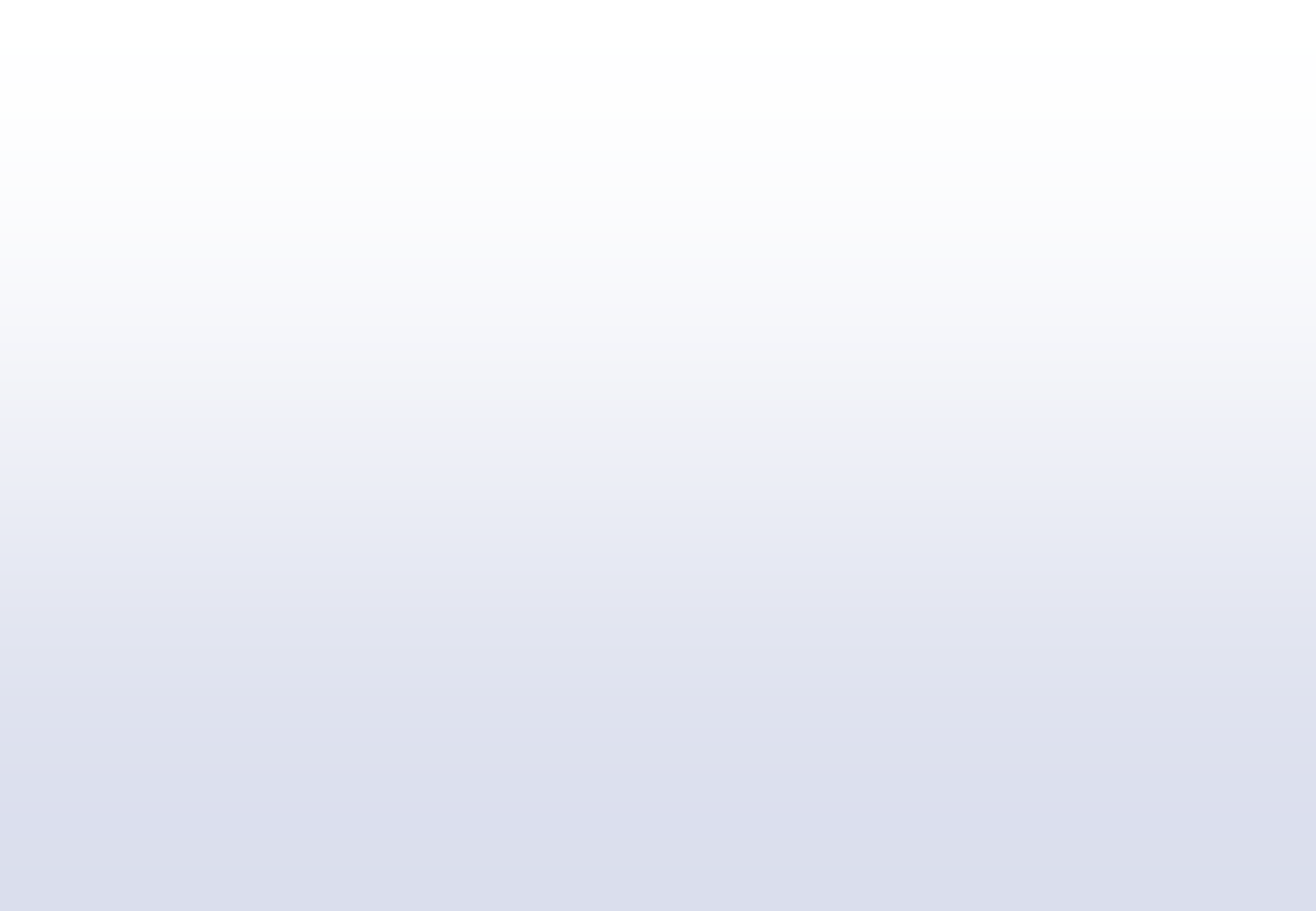 INDIA
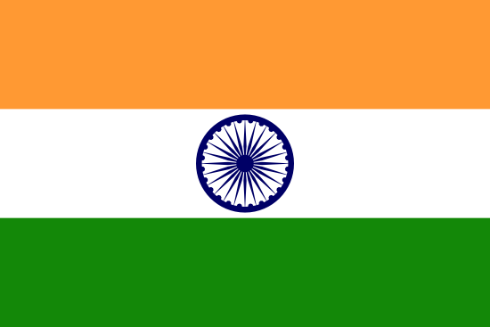 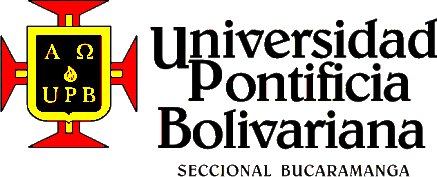 Este
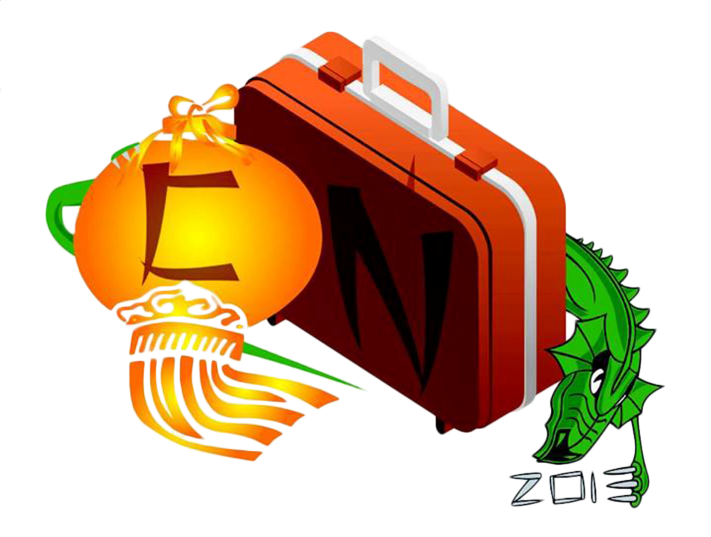 ASPECTOS ECONOMICOS 
Y COMERCIALES
INDIA
Darly Fernanda Rodríguez Vargas
www.luventicus.org/mapas/india.html
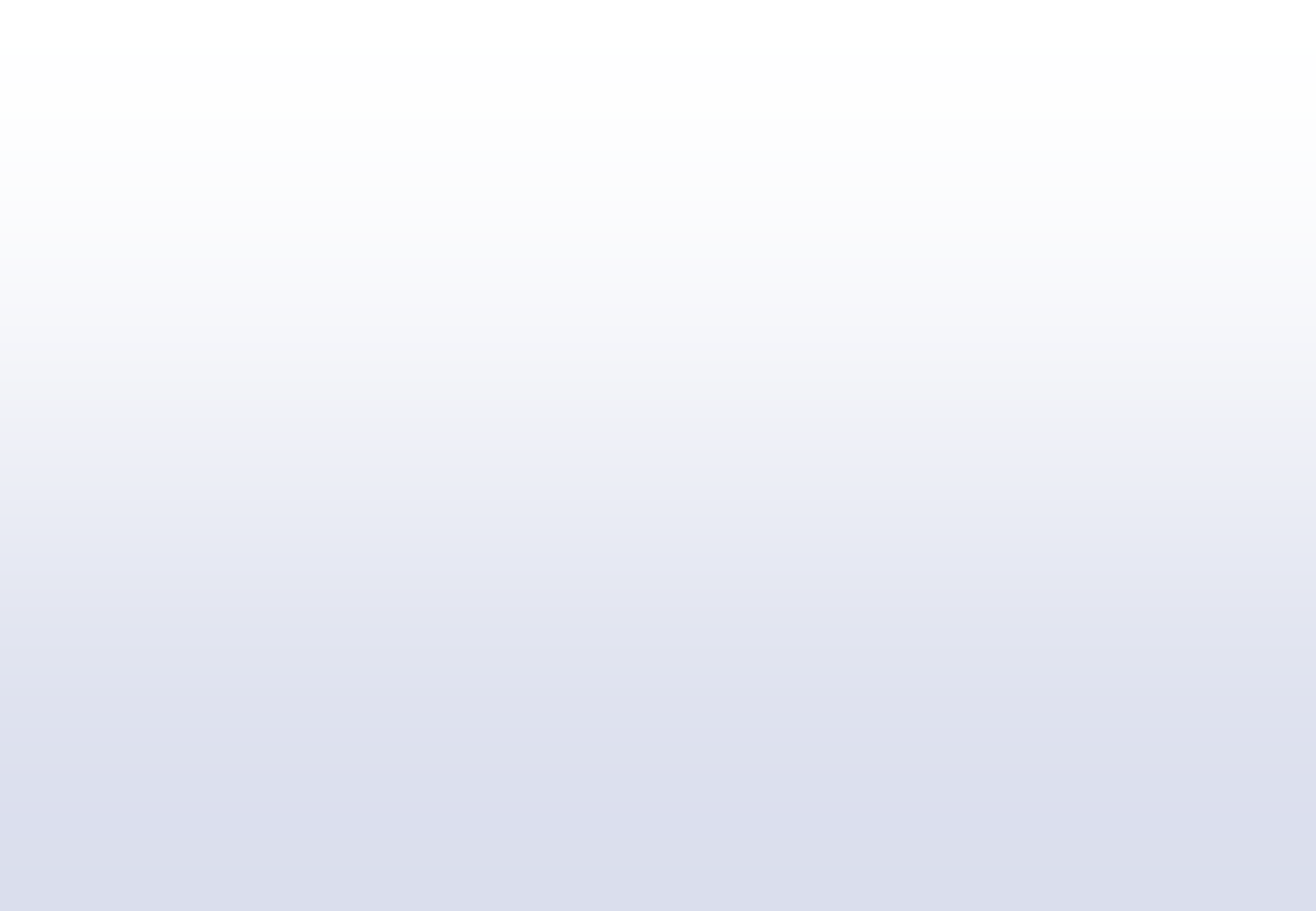 ORGANIZACIÓN POLITICA
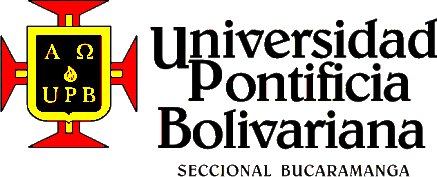 .
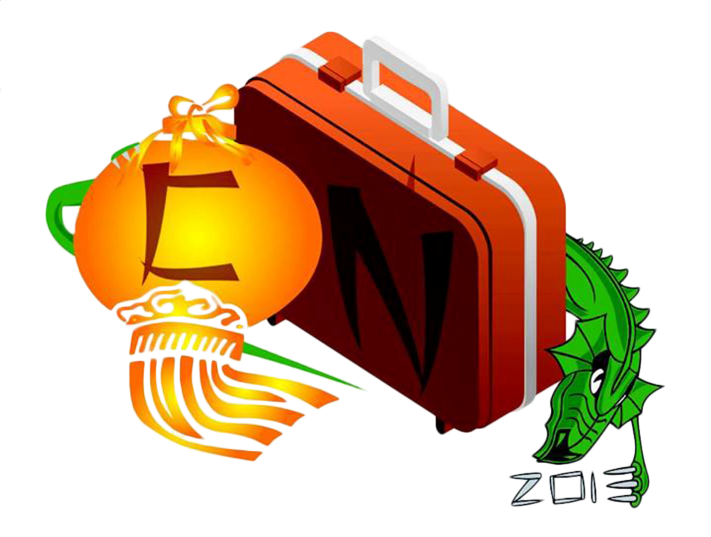 .
ASPECTOS ECONOMICOS 
Y COMERCIALES
INDIA
Darly Fernanda Rodríguez Vargas
india.gov.in/topics/governance-administration
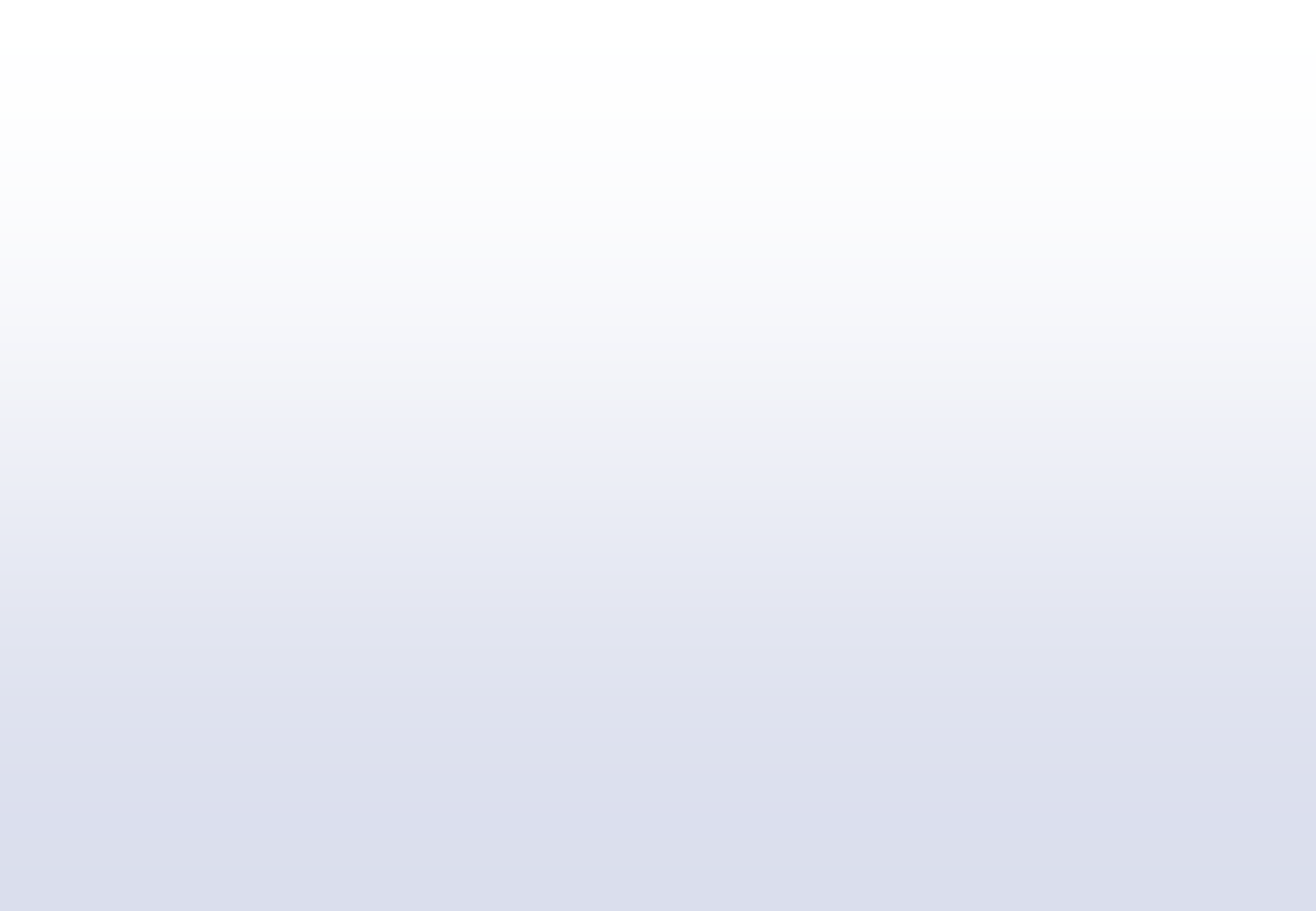 ECONOMIA
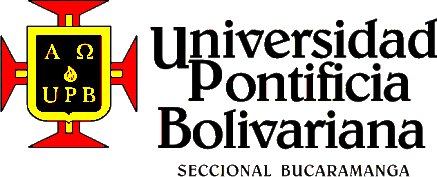 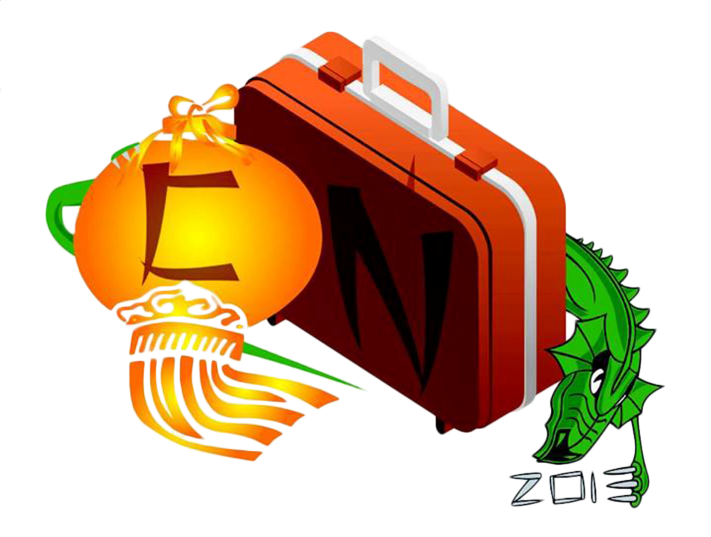 ASPECTOS ECONOMICOS 
Y COMERCIALES
INDIA
Darly Fernanda Rodríguez Vargas
es.wikipedia.org/wiki/India#Econom
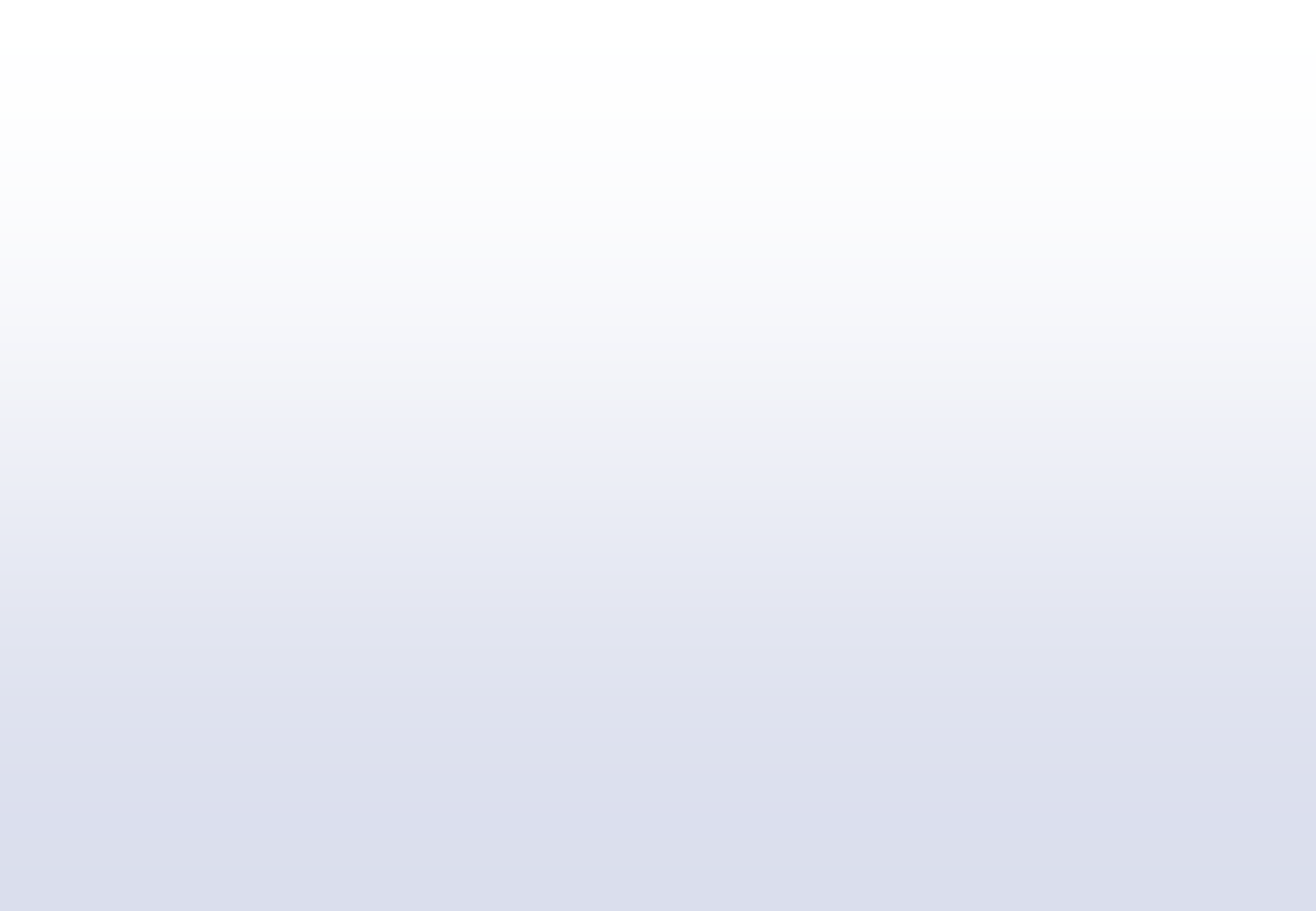 NEGOCIACIONES
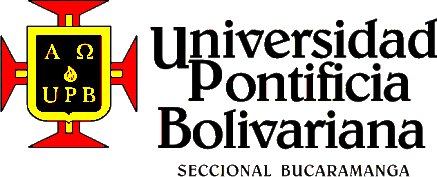 .
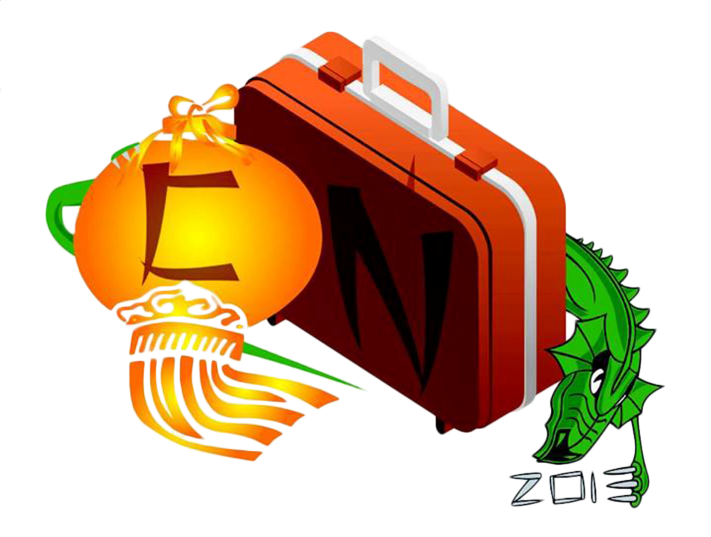 ASPECTOS ECONOMICOS 
Y COMERCIALES
INDIA
Darly Fernanda Rodríguez Vargas
www.reingex.com/India-Tratados-Libre-Comercio.shtml
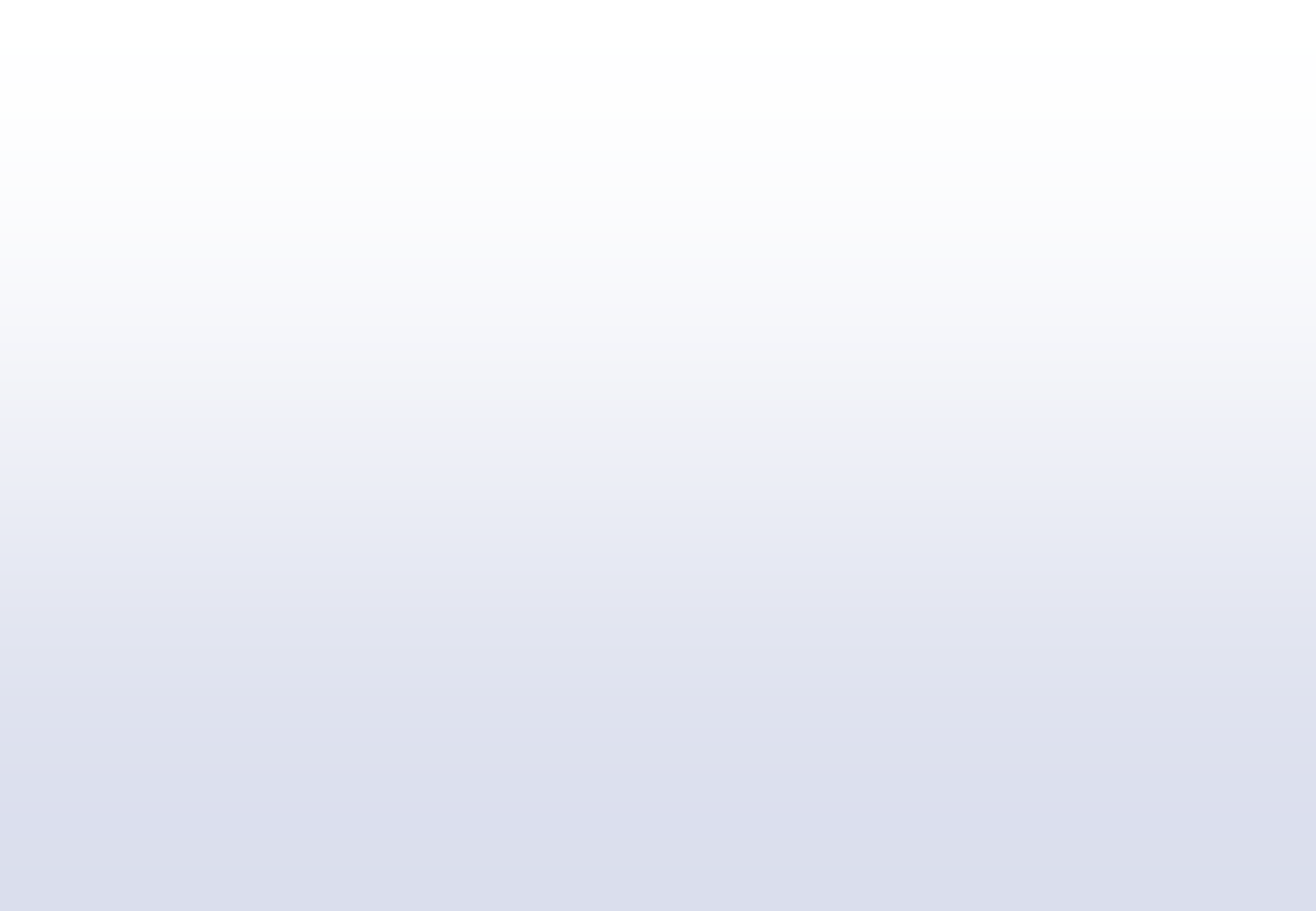 LOGROS ECONOMICOS CON COLOMBIA
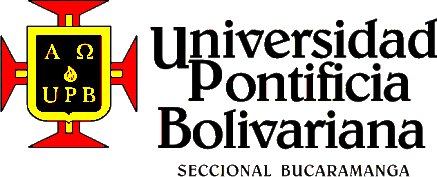 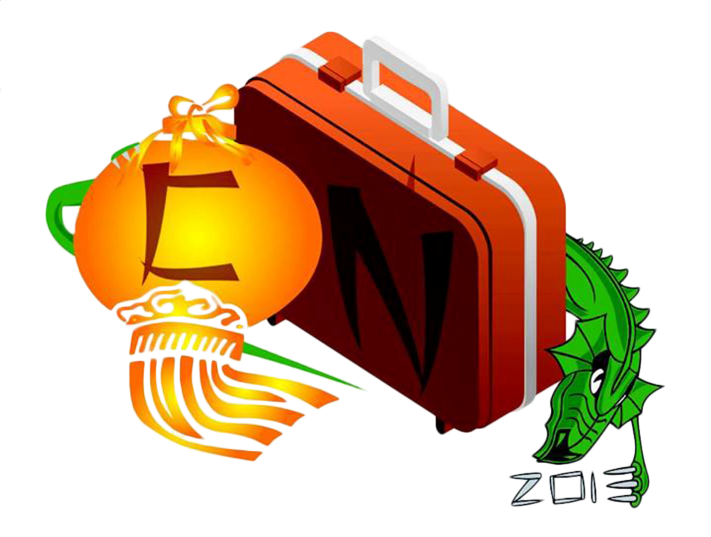 ASPECTOS ECONOMICOS 
Y COMERCIALES
INDIA
Darly Fernanda Rodríguez Vargas
www.embajadaindia.org/es/2013-08-20-16-20-39/india-colombia